EKIP
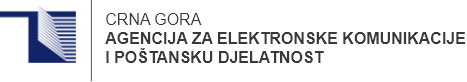 Geoportal
Sistem za mapiranje elektronske komunikacione infrastrukture i povezane opreme
Agencija za elektronske komunikacije i poštansku djelatnost
Matija Tomčić, menadžer za geografski informacioni sistem
Podgorica, 27. april 2023. godine
Hotel Podgorica
Radionica EKIP i opštine na istom zadatku
1/19
EKIP
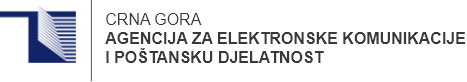 Sadržaj:

Regulativa vezana za geoportal

Komponente geoportala

elementi geoportala i korisnici

Podaci iz Geoportala

Statistički presjek podataka iz geoportala

Procedura registracije korisnika

Praktični primjeri korišćenja geoportal – Lokalna Samouprava i planeri
Podgorica, 27. april 2023. godine
Hotel Podgorica
Radionica EKIP i opštine na istom zadatku
2/19
EKIP
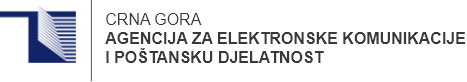 Regulativa vezana za Geoportal




Zakon o elektronskim komunikacijama („Sl. list Crne Gore”, br. 40/13, 56/13, 2/17 i 49/19)                       (član 55, Član 44)

Zakon o korišćenju fizičke infrastrukture za postavljanje elektronskih komunikacionih mreža velikih brzina („Sl. list Crne Gore“, br. 1/22) 

PRAVILNIK O VRSTI, NAČINU DOSTAVLJANJA I OBJAVLJIVANJA PODATAKA O ELEKTRONSKOJ KOMUNIKACIONOJ INFRASTRUKTURI I POVEZANOJ OPREMI KOJA MOŽE BITI OD INTERESA ZA ZAJEDNIČKO KORIŠĆENJE (u skladu za zakonom o elektronskim komunikacijama)
Podgorica, 27. april 2023. godine
Hotel Podgorica
Radionica EKIP i opštine na istom zadatku
3/19
EKIP
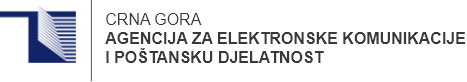 Komponente geoportala
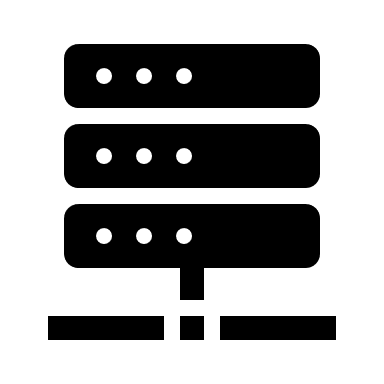 2 servera u Agenciji
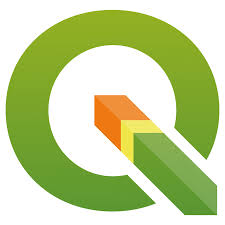 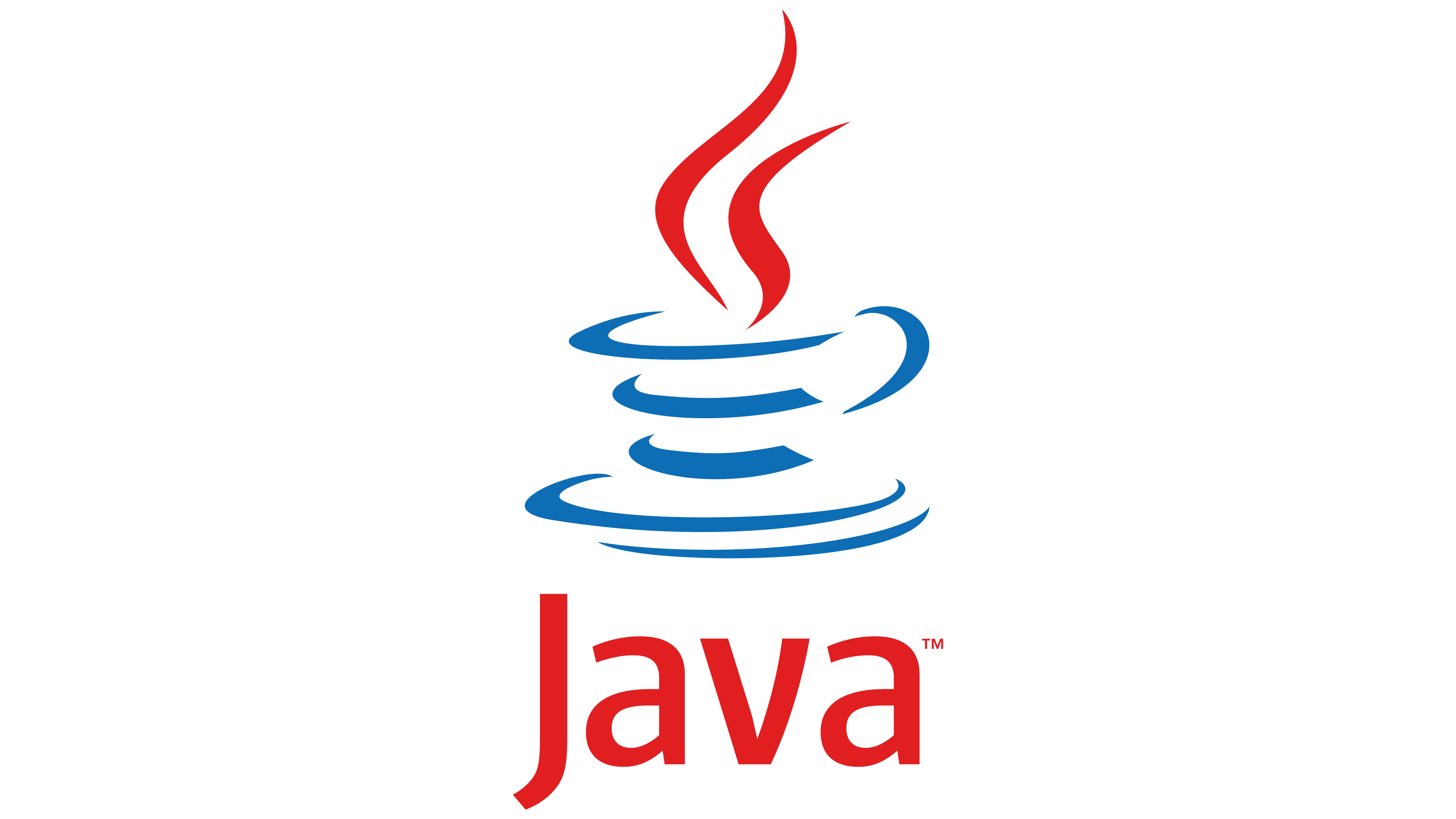 Geoportal
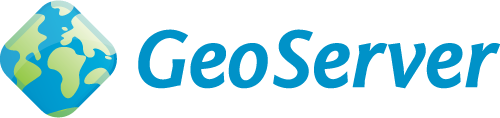 Softverska platforma
Java
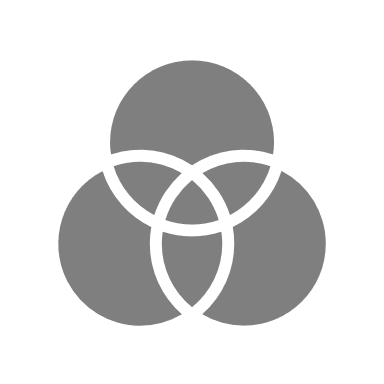 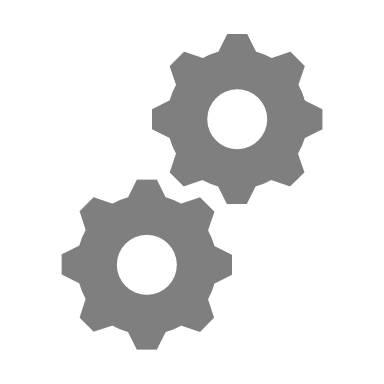 Softverske aplikacije
Geoserver/Geoportal/QGIS
QGIS
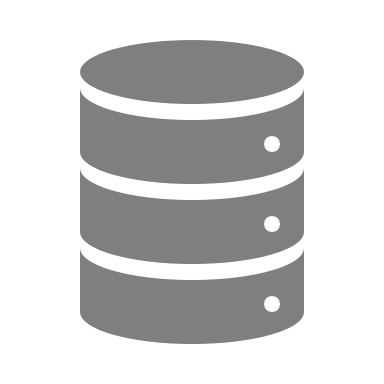 Baza podataka
PostgreSQL/PostGIS
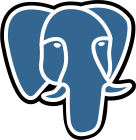 Podgorica, 27. april 2023. godine
Hotel Podgorica
Radionica EKIP i opštine na istom zadatku
4/19
EKIP
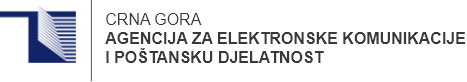 Elementi Geoportala i korisnici
Elementi Geoportala:
Infrastruktura
Postojeća elektronska komunikaciona infrastruktura i povezana oprema
Obavještenja o rekonstrukciji/izgradnji saobraćajnica
Pokrivenost 
Fiksnim širokopojasnim pristupom internetu (tehnologija/brzina/broj operatora)
Mobilnim širokopojasnim pristupom internetu
Planovi 
Planirana elektronska komunikaciona infrastruktura i povezana oprema
Korisnici Geoportala:
Agencija
Operatori 
Planeri 
Državne institucije
Lokalne samouprave 
Javni pristup
Podgorica, 27. april 2023. godine
Hotel Podgorica
Radionica EKIP i opštine na istom zadatku
5/19
EKIP
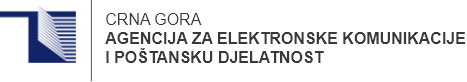 Podaci iz geoportala
Podaci od operatora o EKI:
Antenski stubovi
Zgrade/objekti za smještaj EK opreme
Kablovska kanalizacija
Stubovi na koje se kače vazdušni EK kablovi
Planirana EK infrastruktura
Podaci od državnih institucija:
Uprava za katastar i državnu imovinu:
Granice opština i naselja
Stambene i poslovne zgrade
Katastarske parcele
MONSTAT-a: 
Broj stanovnika
Broj domaćinstava
Lokalne samouprave:
Obavještenja o Rekonstrukciji/izgradnji 
novih saobraćajnica i druge saobraćajne 
infrastrukture
Podaci iz sistema se mogu preuzeti 
u sledećim elektronskim formatima:
.shp
.xls


.pdf
.kml
Podgorica, 27. april 2023. godine
Hotel Podgorica
Radionica EKIP i opštine na istom zadatku
6/19
EKIP
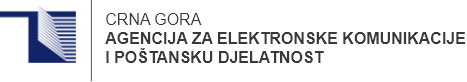 Statistički presjek podataka iz geoportala
EK infrastruktura:
606 antenskih stubova
334 antenska nosača
1.281 zgradu/objekat za smještaj EK opreme
552 vanjska kabineta
5.113,55 km kablovske kanalizacije
3.526,92 km vazdušnih kablova
Korisnici:
17 Operatora
3 Državne institucije
3 Lokalne samouprave (Podgorica, Nikšić i Bar)
17 Obrađivača prostorno planske dokumentacije
Zajedničko korišćenje:
331 antenska stuba
231 zgradi/objektu
710 km kablovske kanalizacije
Podgorica, 27. april 2023. godine
Hotel Podgorica
Radionica EKIP i opštine na istom zadatku
7/19
EKIP
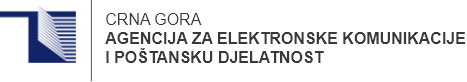 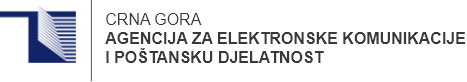 način registracije I Pristup geoportalu
Web adresa: http://geoportal.ekip.me
Vrste pristupa za koje je neophodna registracija: 
Operatori
Planeri
Državne institucije i
Lokalne samouprave
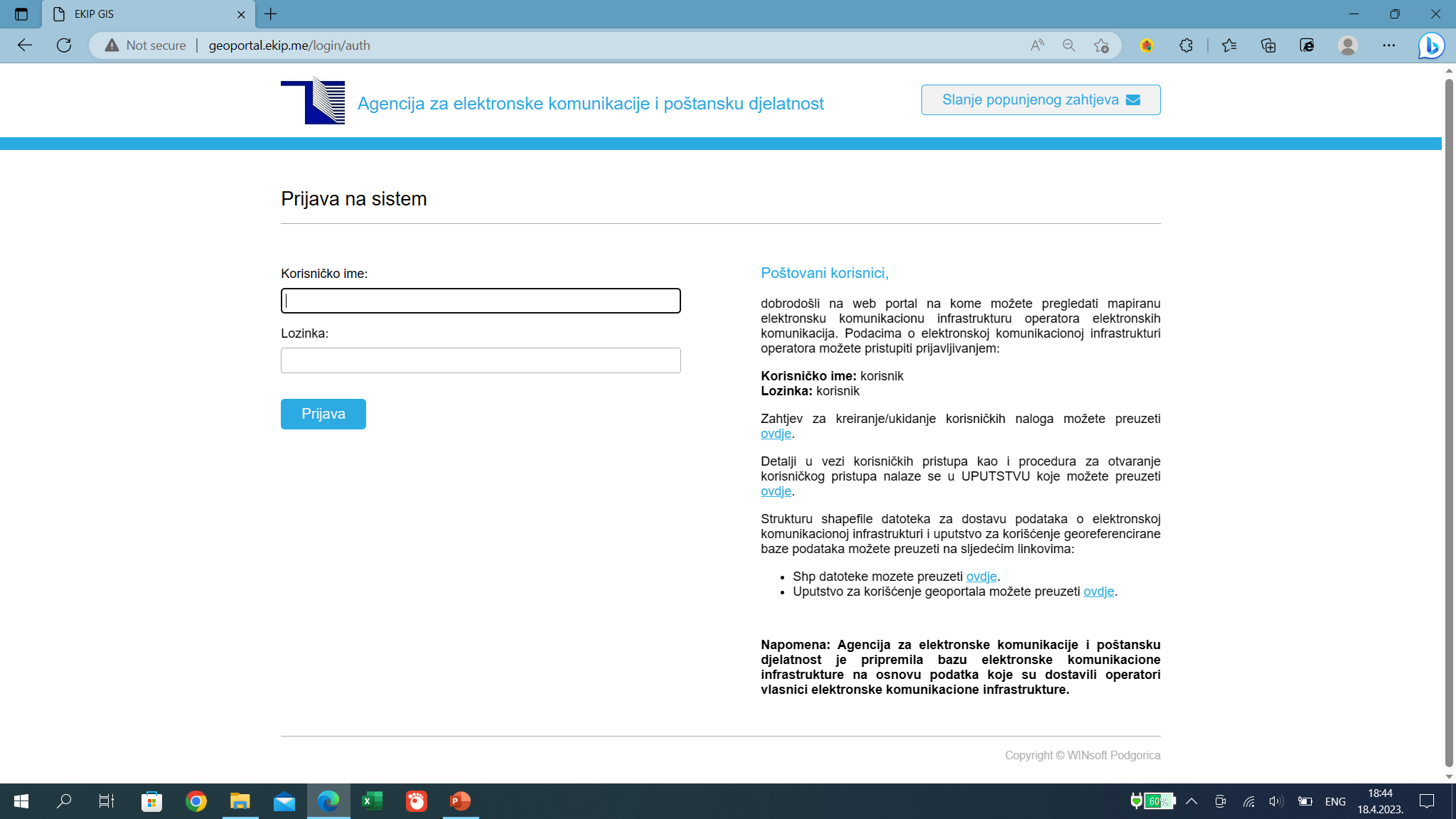 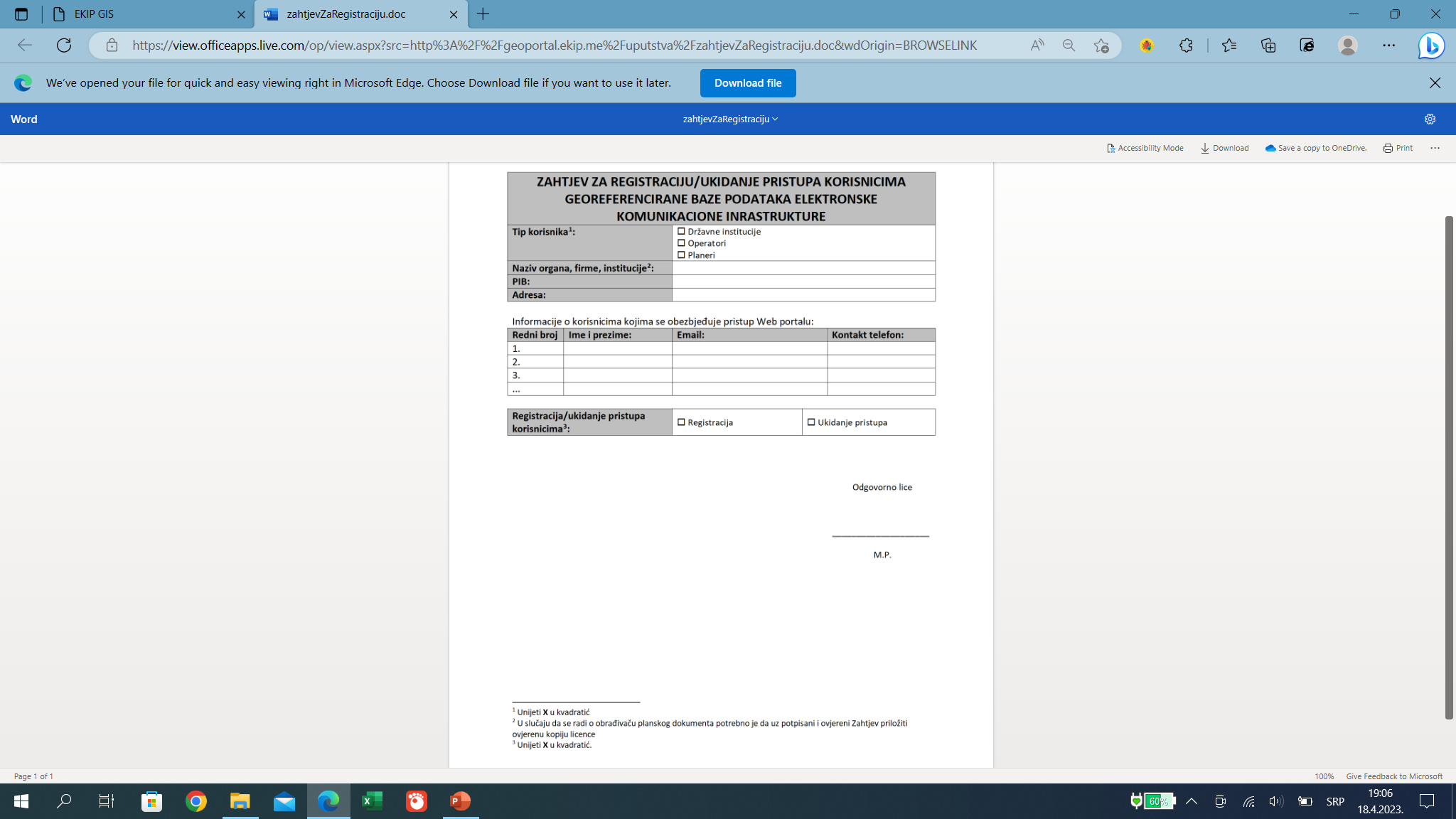 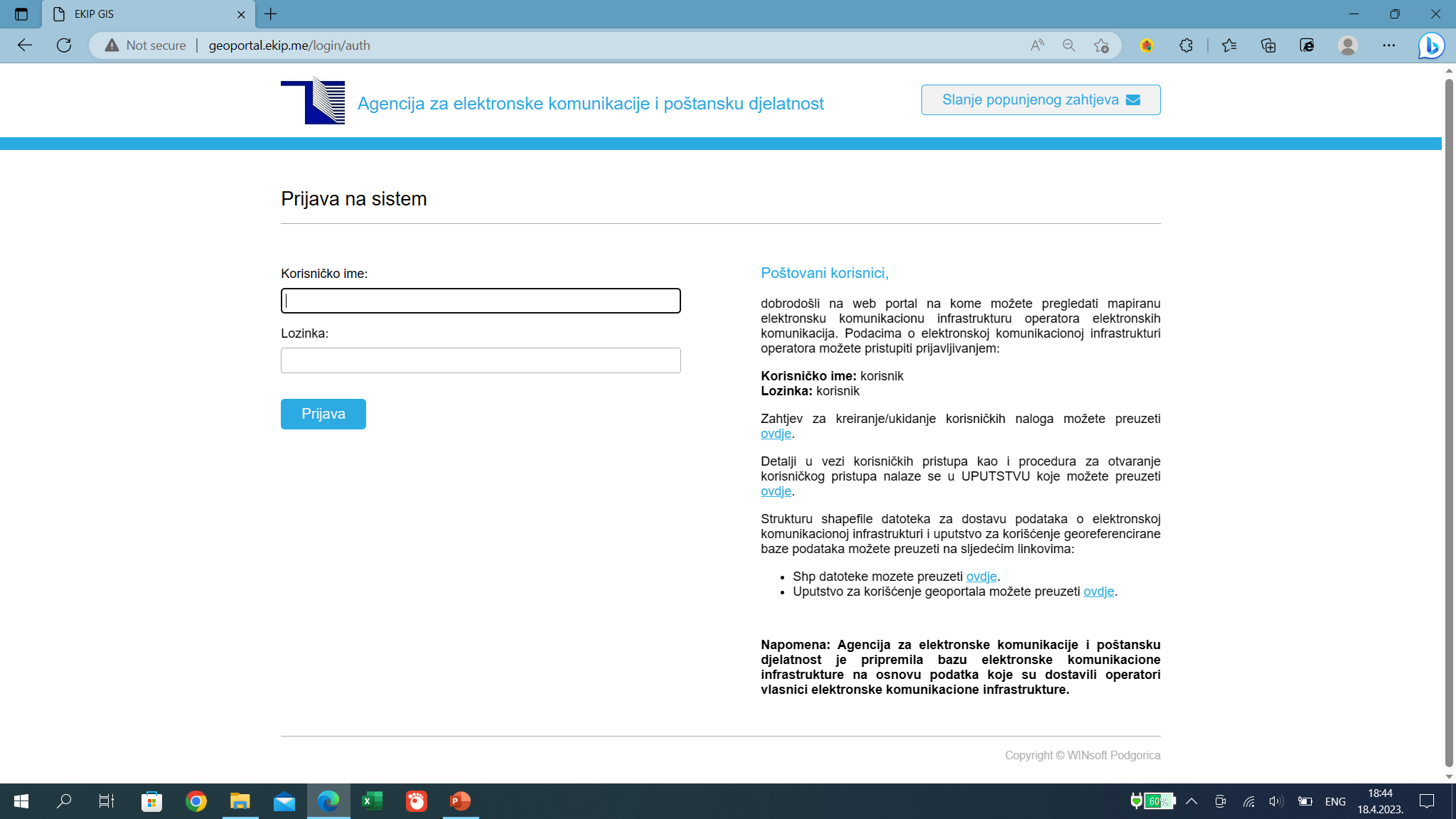 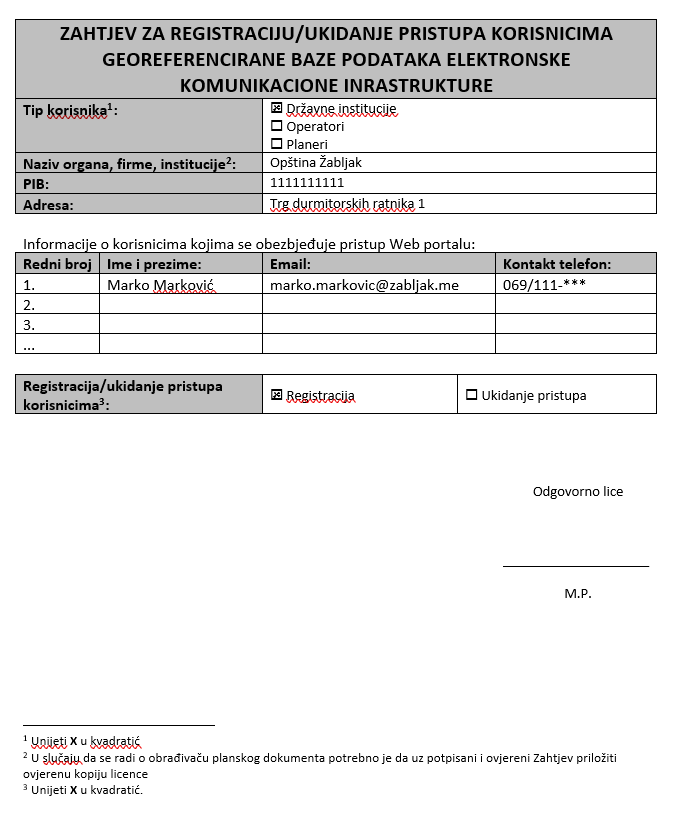 ime.prezime
***********
Podgorica, 27. april 2023. godine
Hotel Podgorica
Radionica EKIP i opštine na istom zadatku
8/19
EKIP
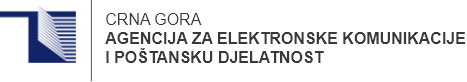 Geoportral –  Lokalne samouprave
Korisnici Geoportala koji pripadaju lokalnim samoupravama mogu da:
Obavjeste Agenciju i operatore o rekonstrukciji/izgradnji nove saobraćajnice
Izvezu podatke o EKI na nivou selektovane opštine
Pregledaju planiranu i postojeću elektronsku komunikacionu infrastrukturu
Pregledaju mape pokrivenosti fiksnog i mobilnog širokopojasnog pristupa interneta
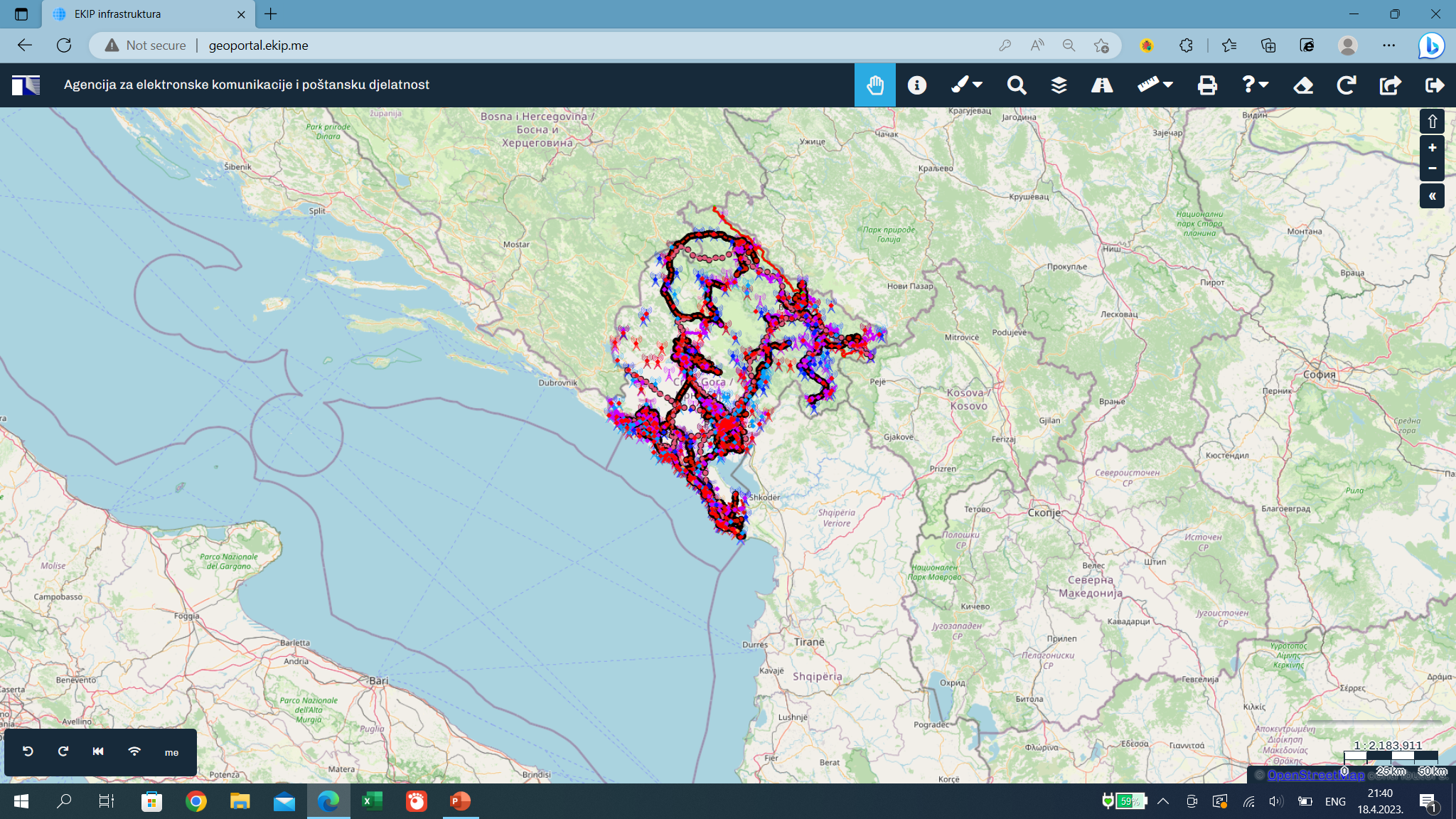 Podgorica, 27. april 2023. godine
Hotel Podgorica
Radionica EKIP i opštine na istom zadatku
9/19
EKIP
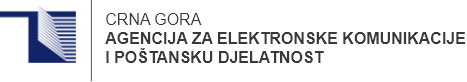 Geoportral –  Lokalne samouprave
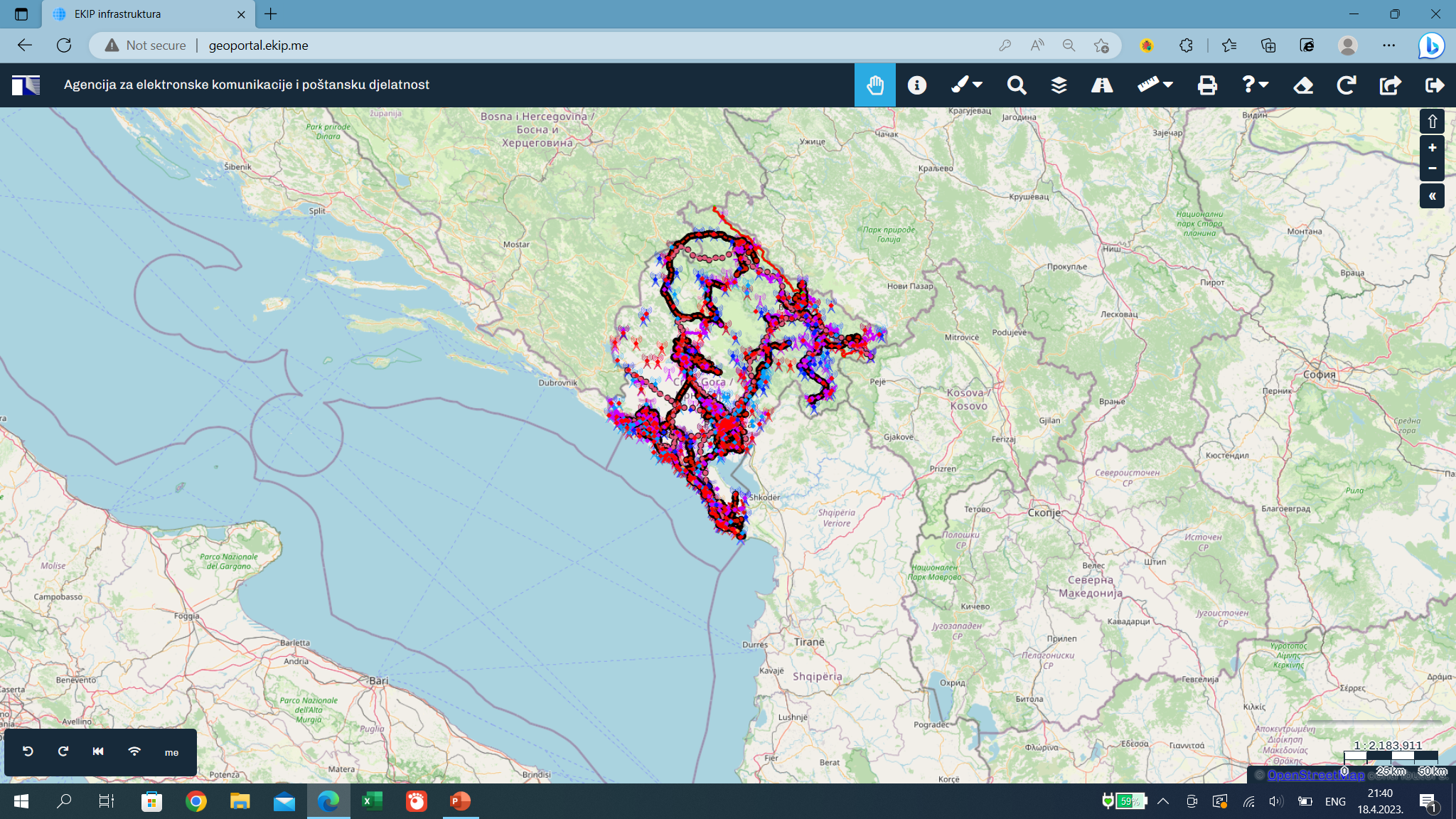 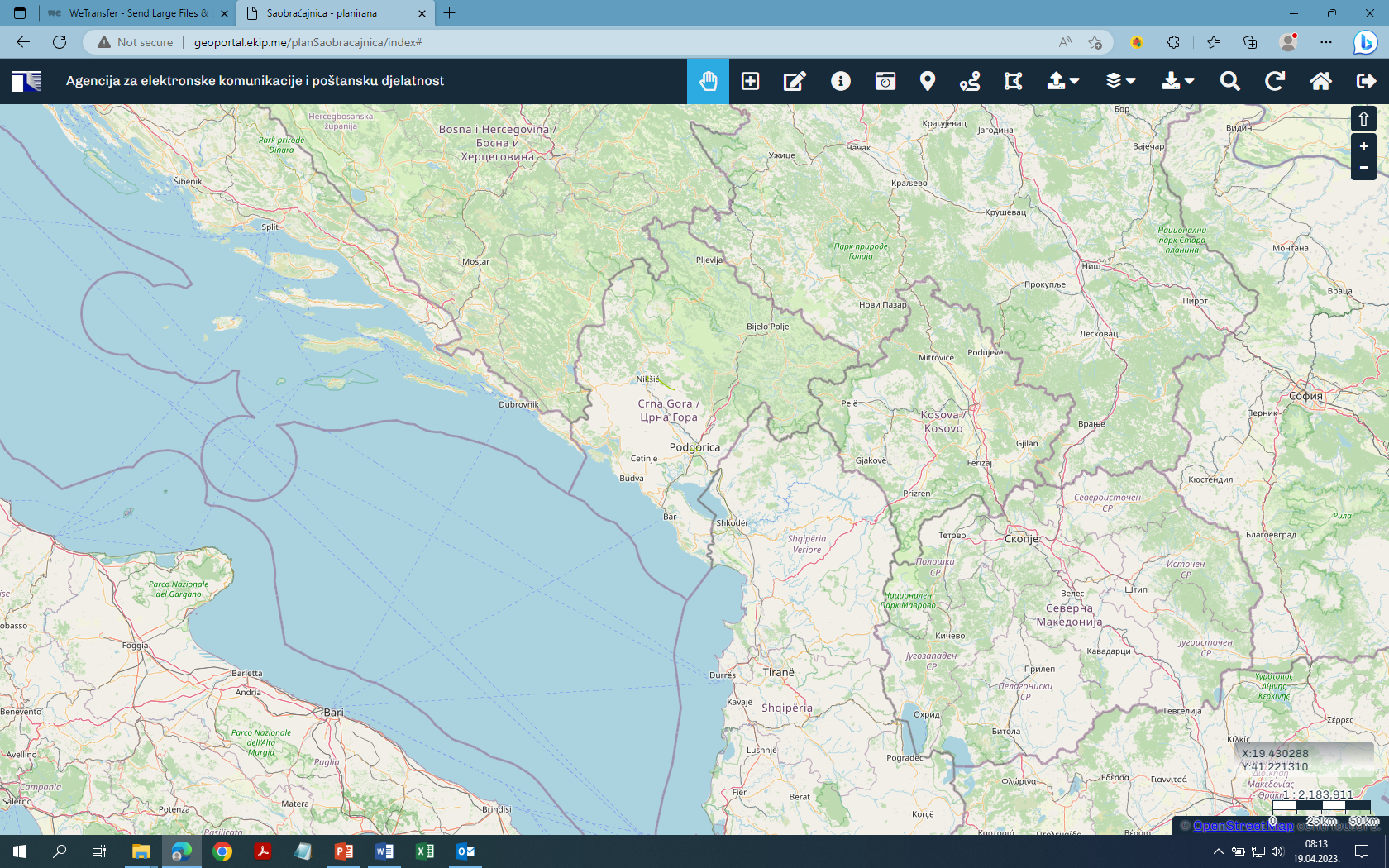 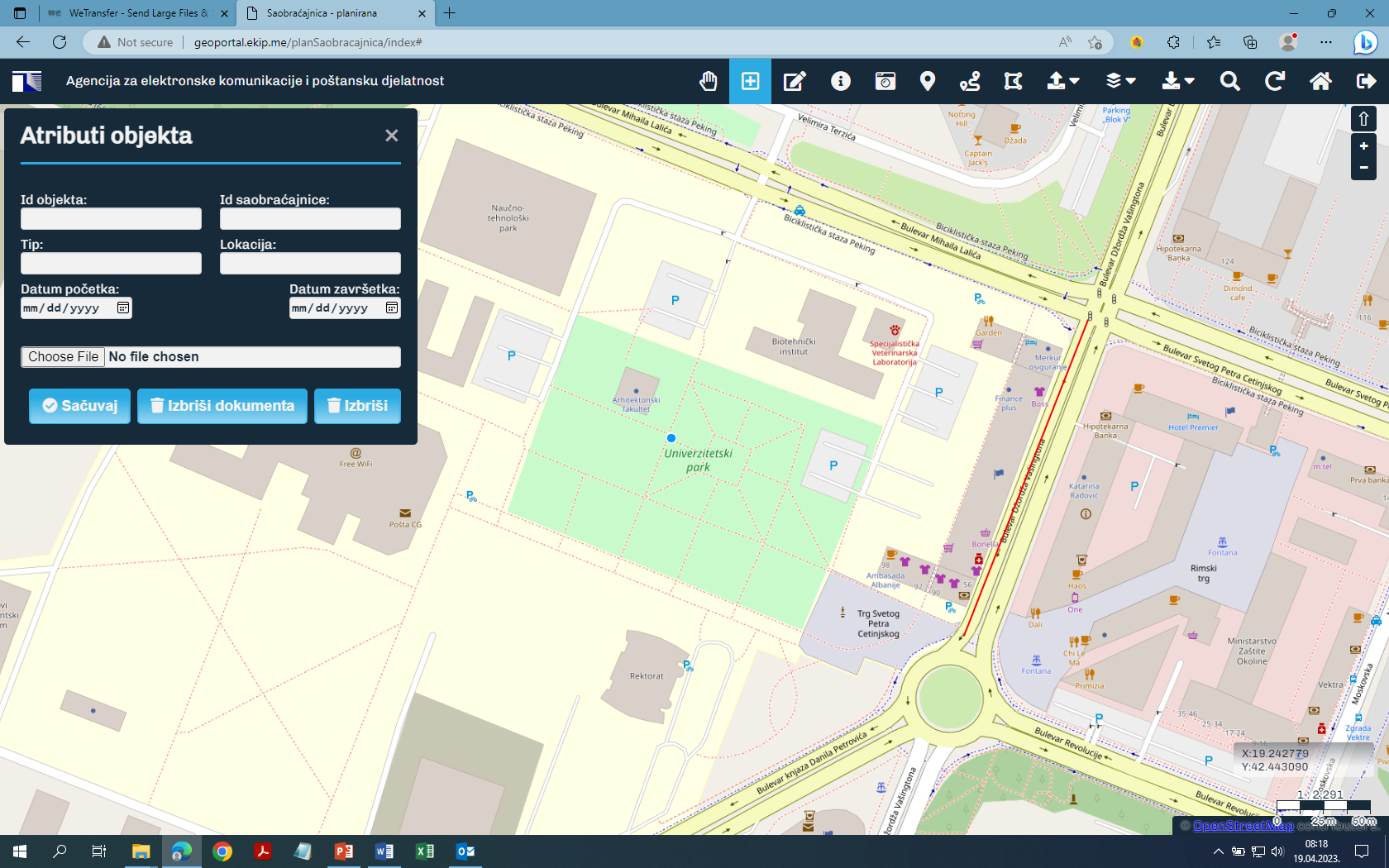 Procedura obavještavanja:
Agencije i operatora o rekonstrukciji/izgradnji nove saobraćajnice
Podgorica, 27. april 2023. godine
Hotel Podgorica
Radionica EKIP i opštine na istom zadatku
10/19
EKIP
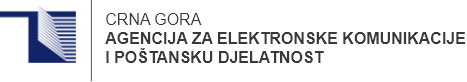 Geoportral –  Lokalne samouprave
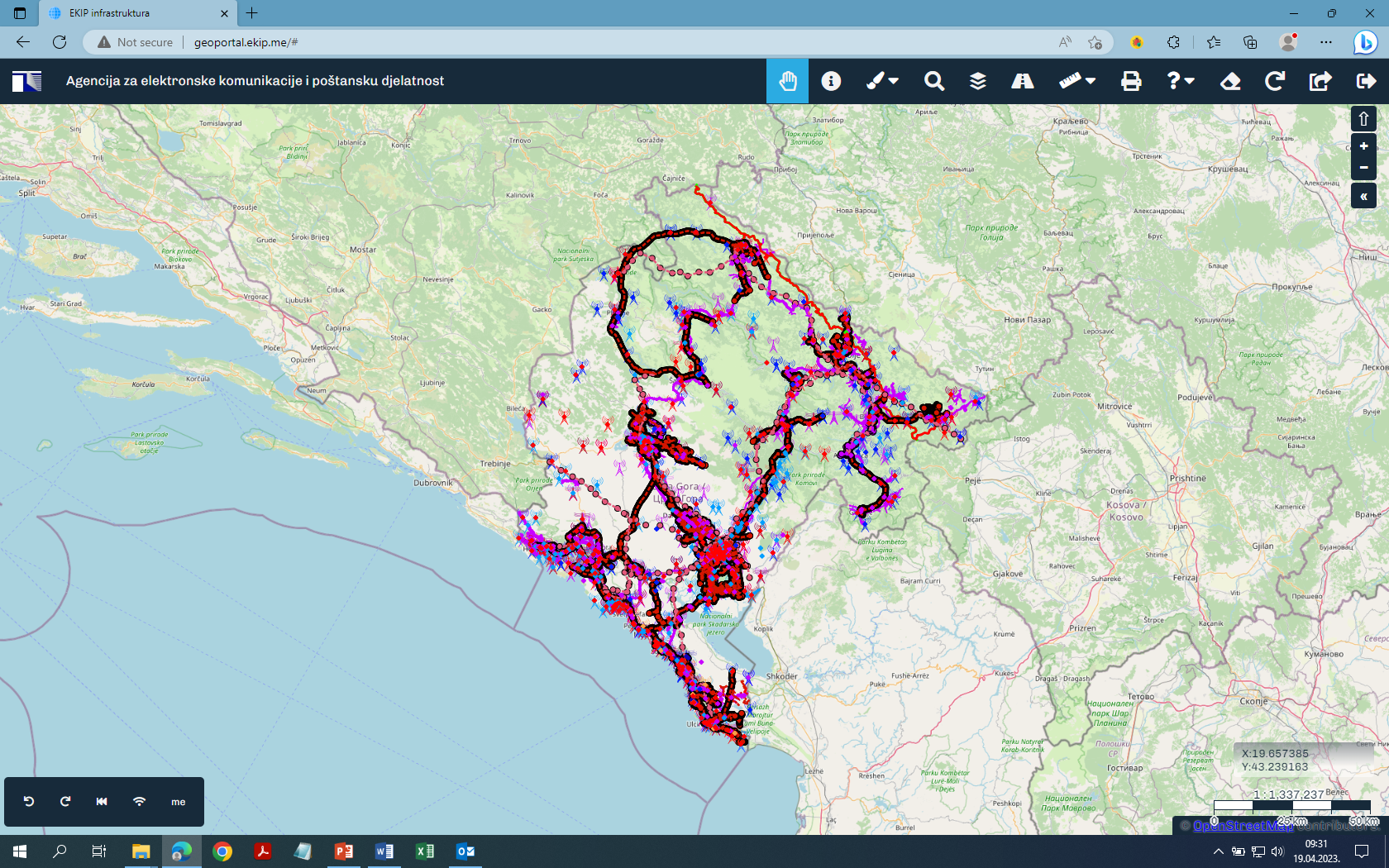 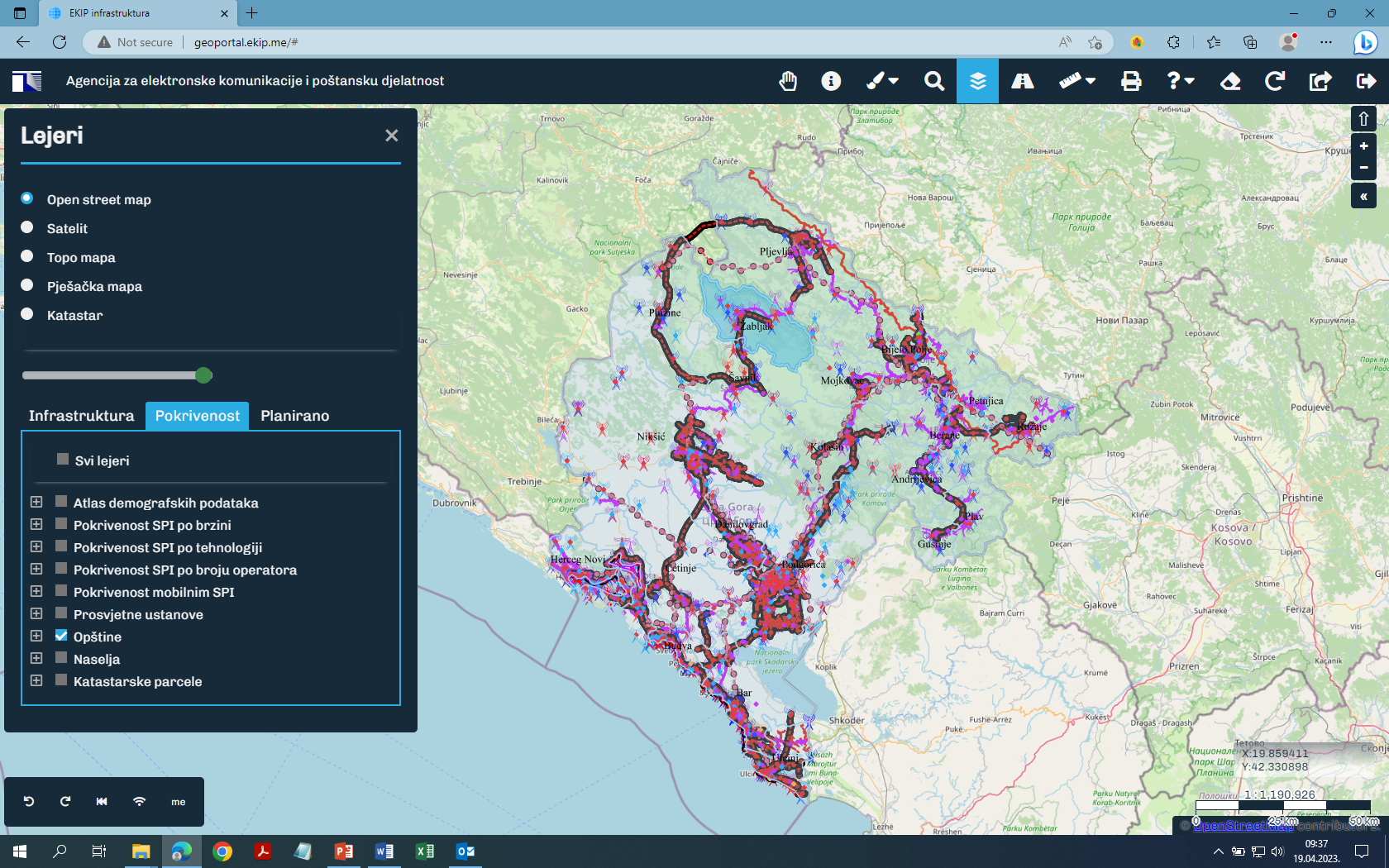 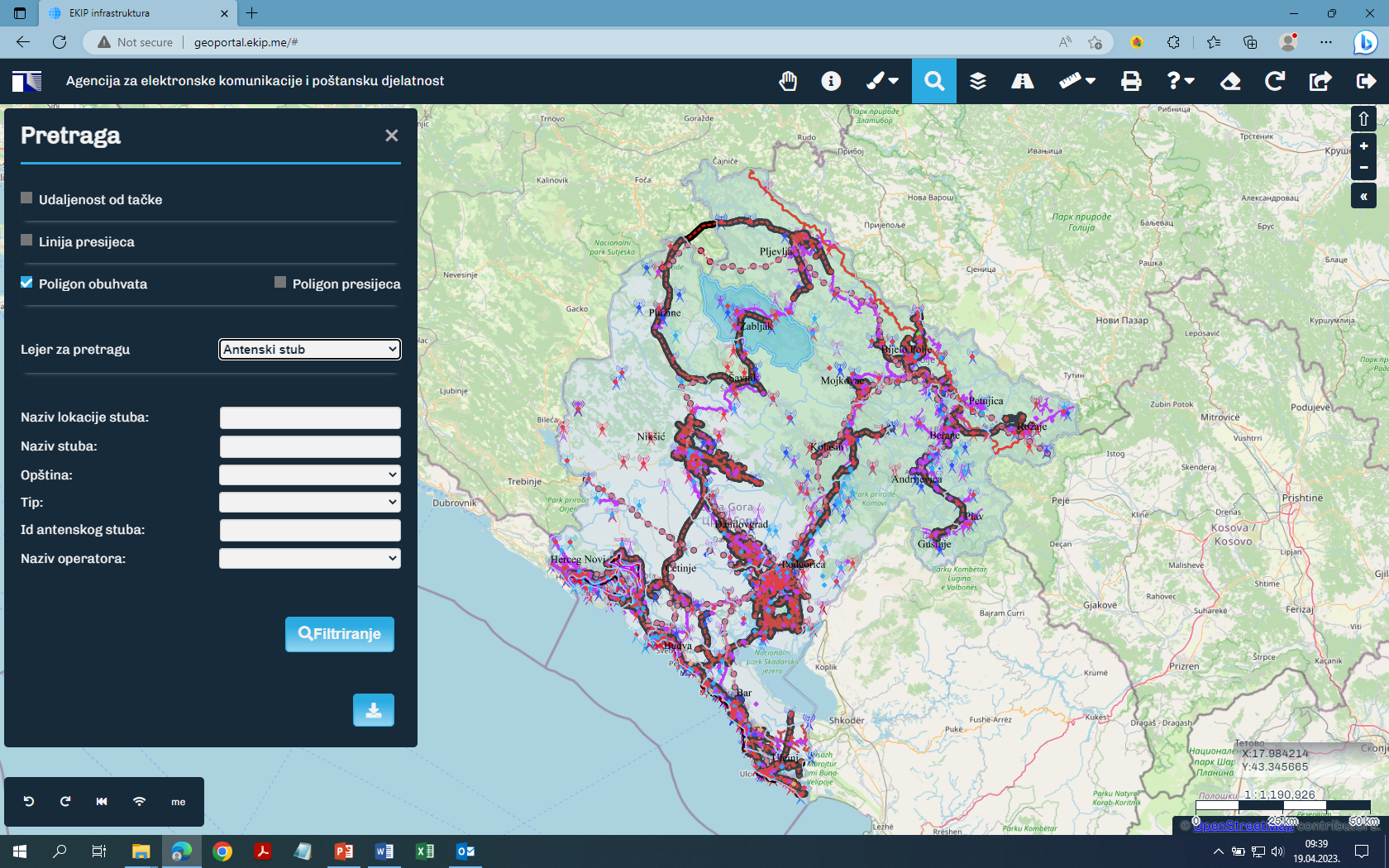 Procedura preuzimanja podataka:
Podaci o katastru instalacija na nivou opštine
Podgorica, 27. april 2023. godine
Hotel Podgorica
Radionica EKIP i opštine na istom zadatku
11/19
EKIP
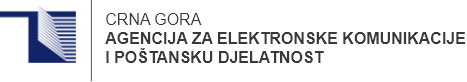 Geoportral –  Lokalne samouprave
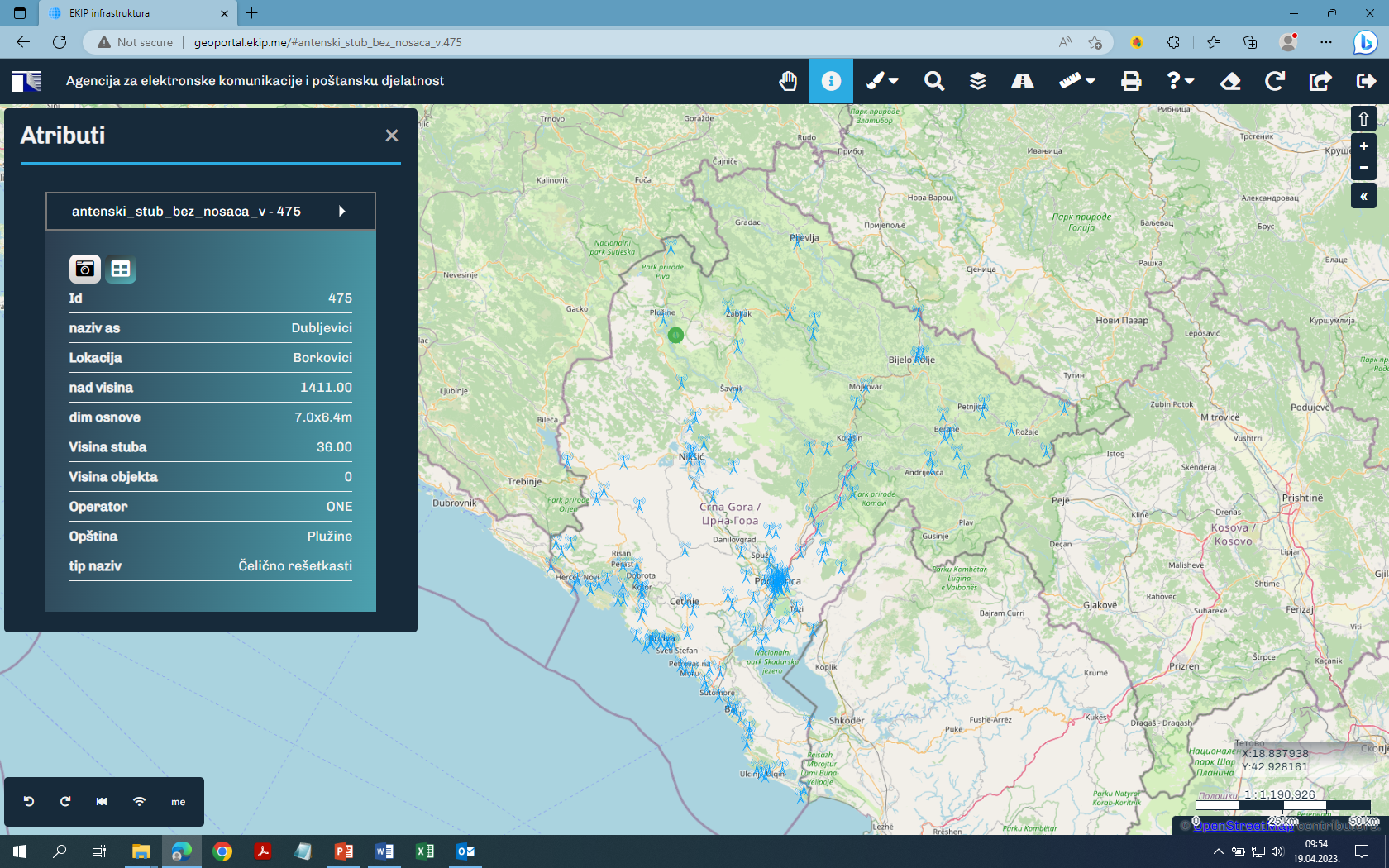 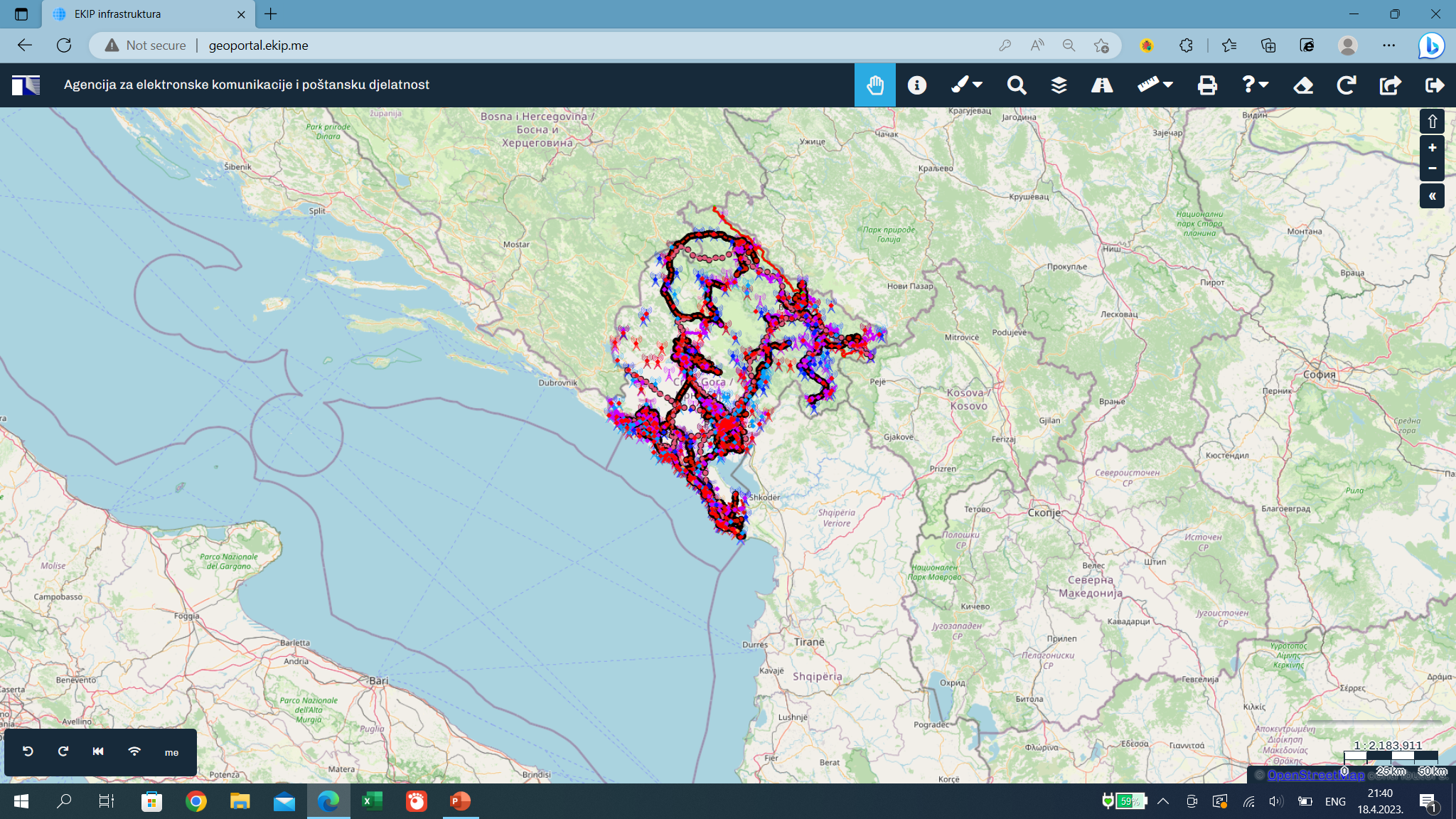 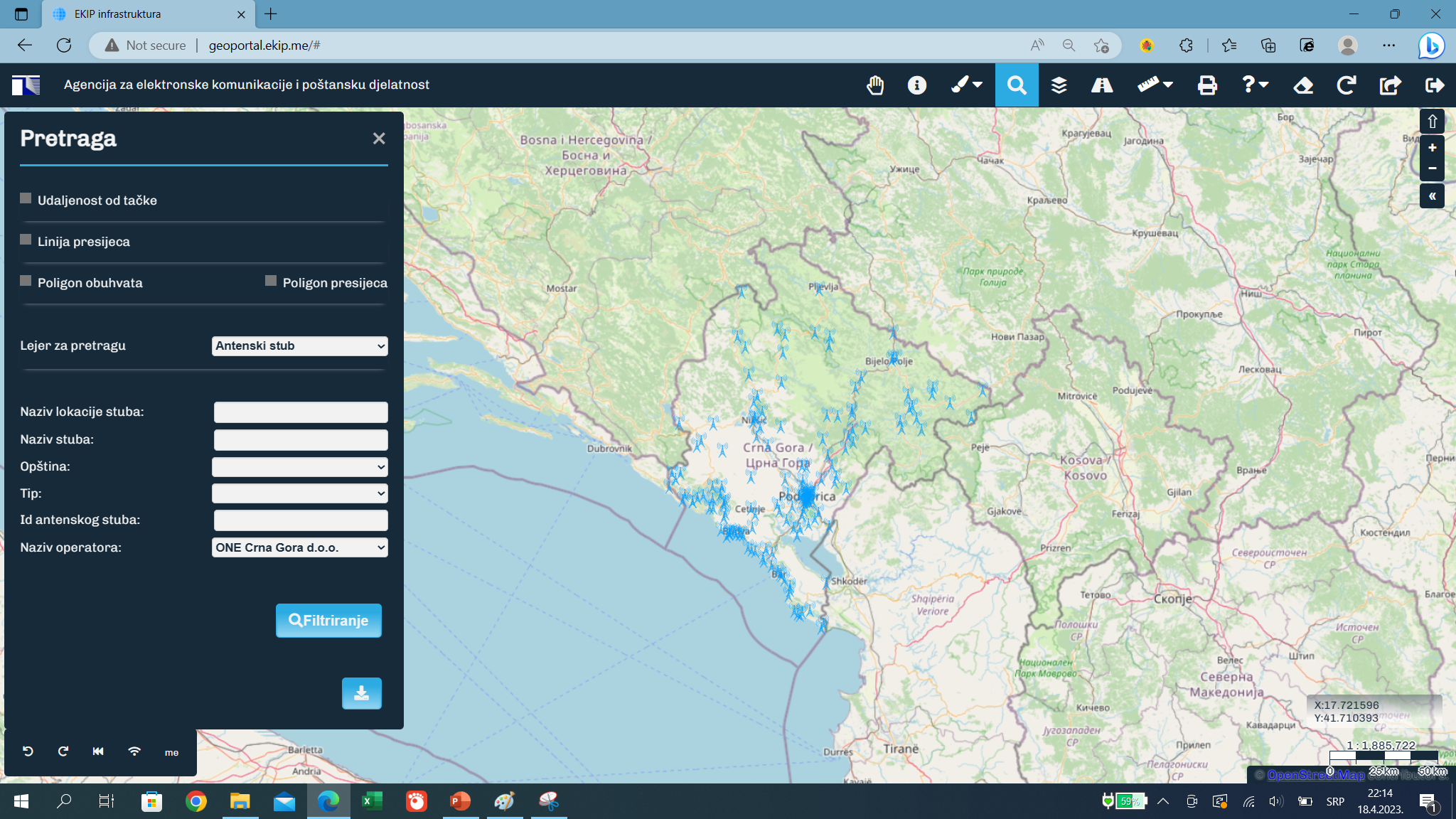 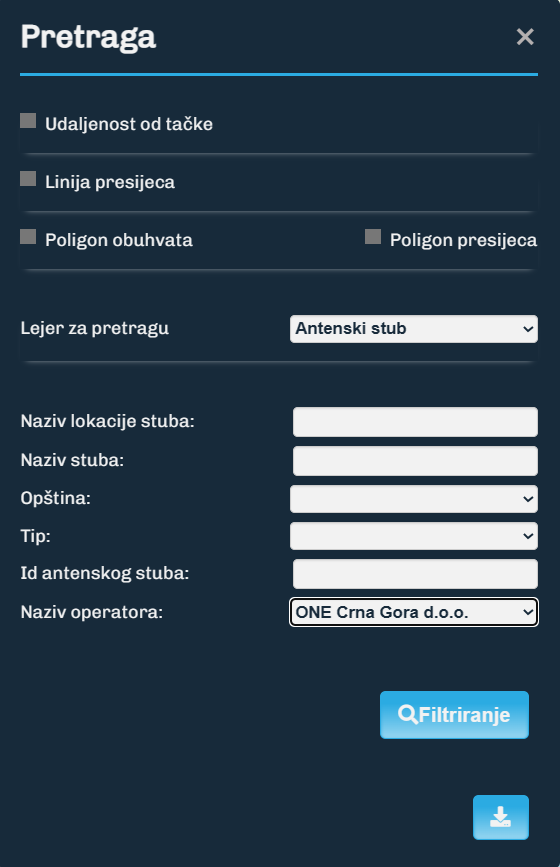 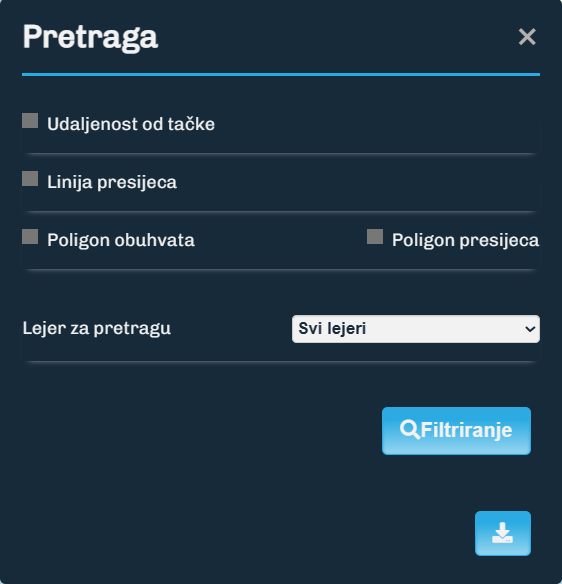 Procedura filtriranja i pregleda podataka:
Podaci o katastru instalacija na nivou opštine
Podgorica, 27. april 2023. godine
Hotel Podgorica
Radionica EKIP i opštine na istom zadatku
12/19
EKIP
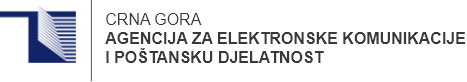 Elektronska komunikaciona infrastruktura –  pristup Planera
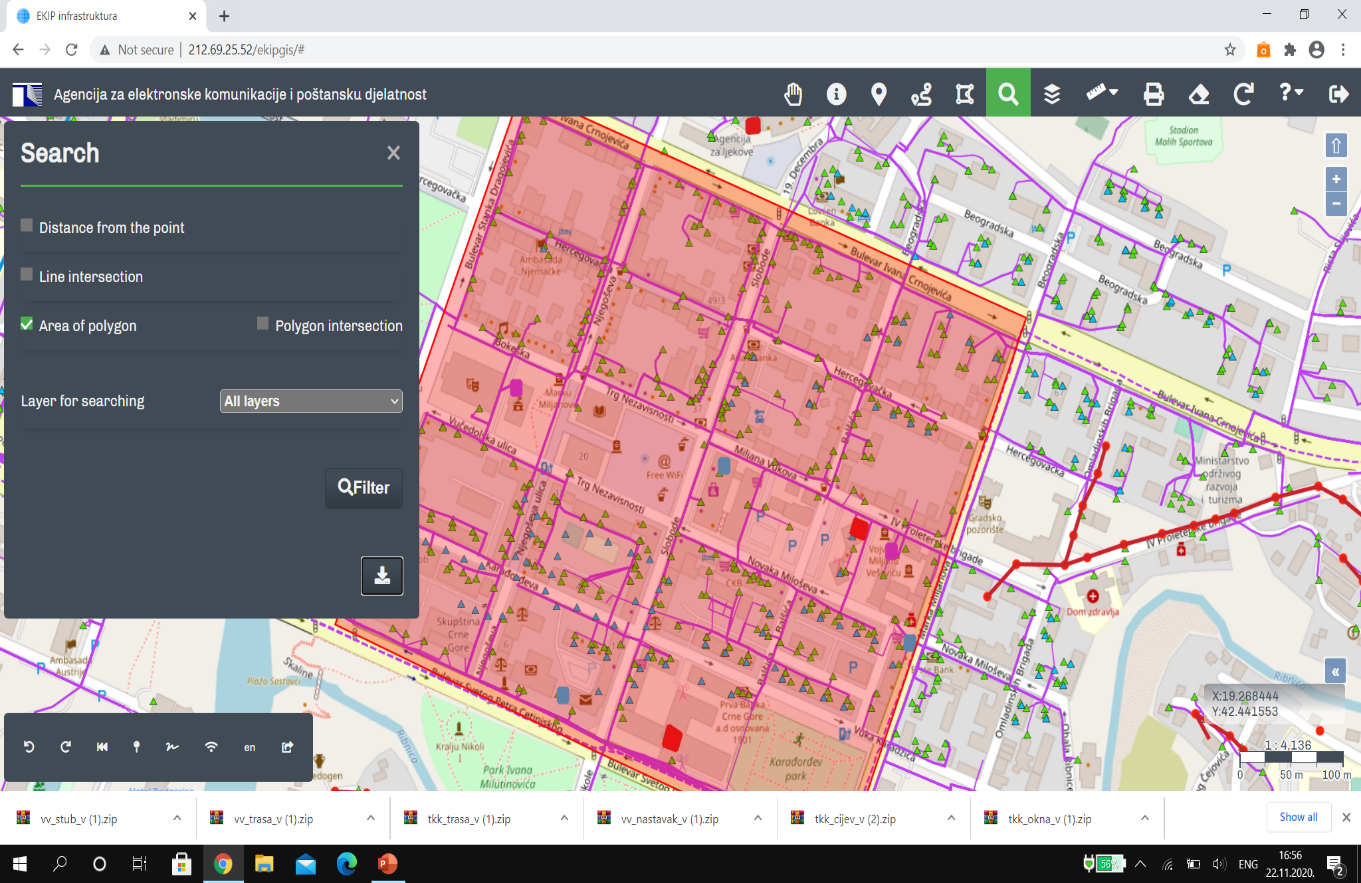 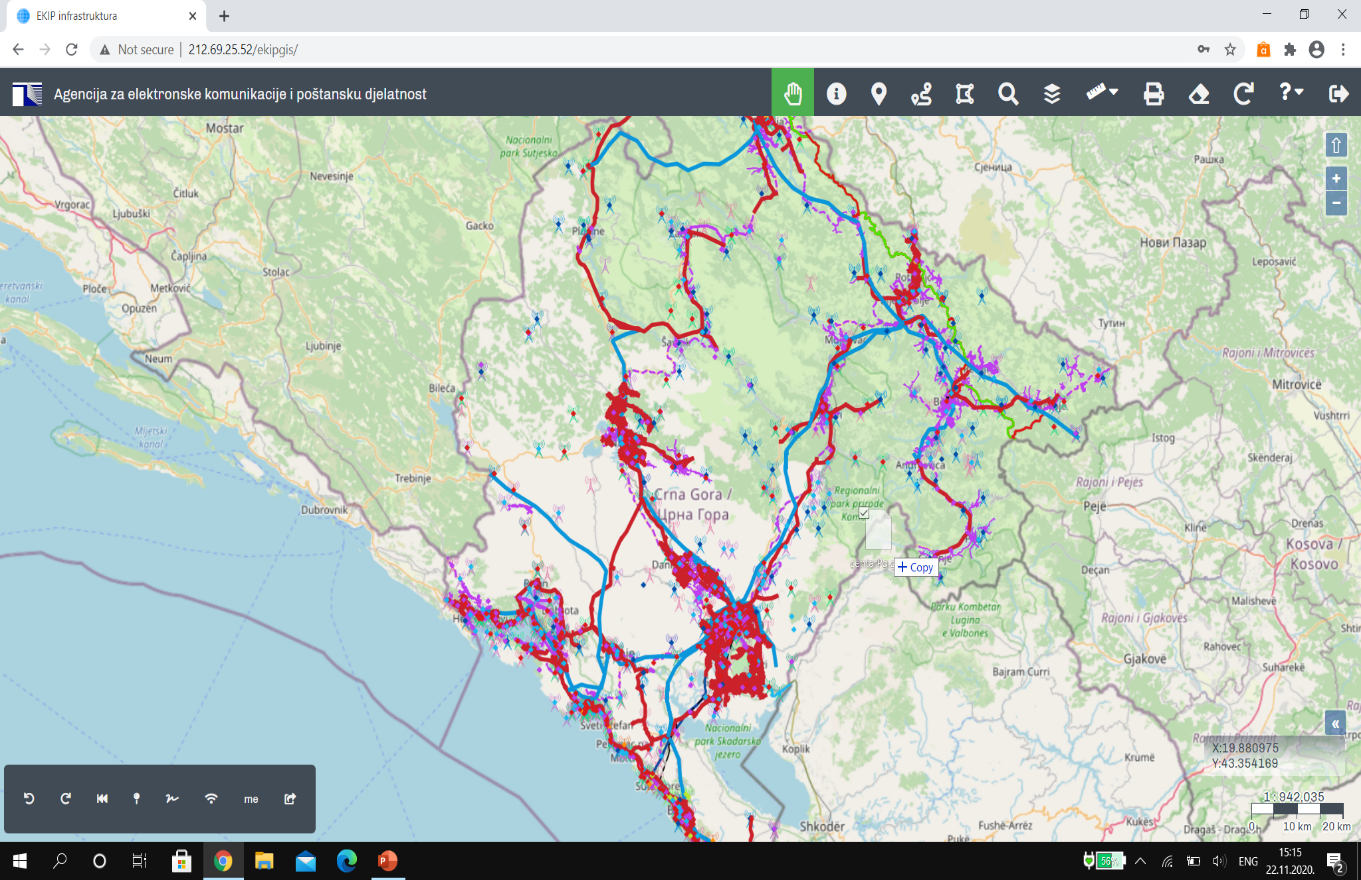 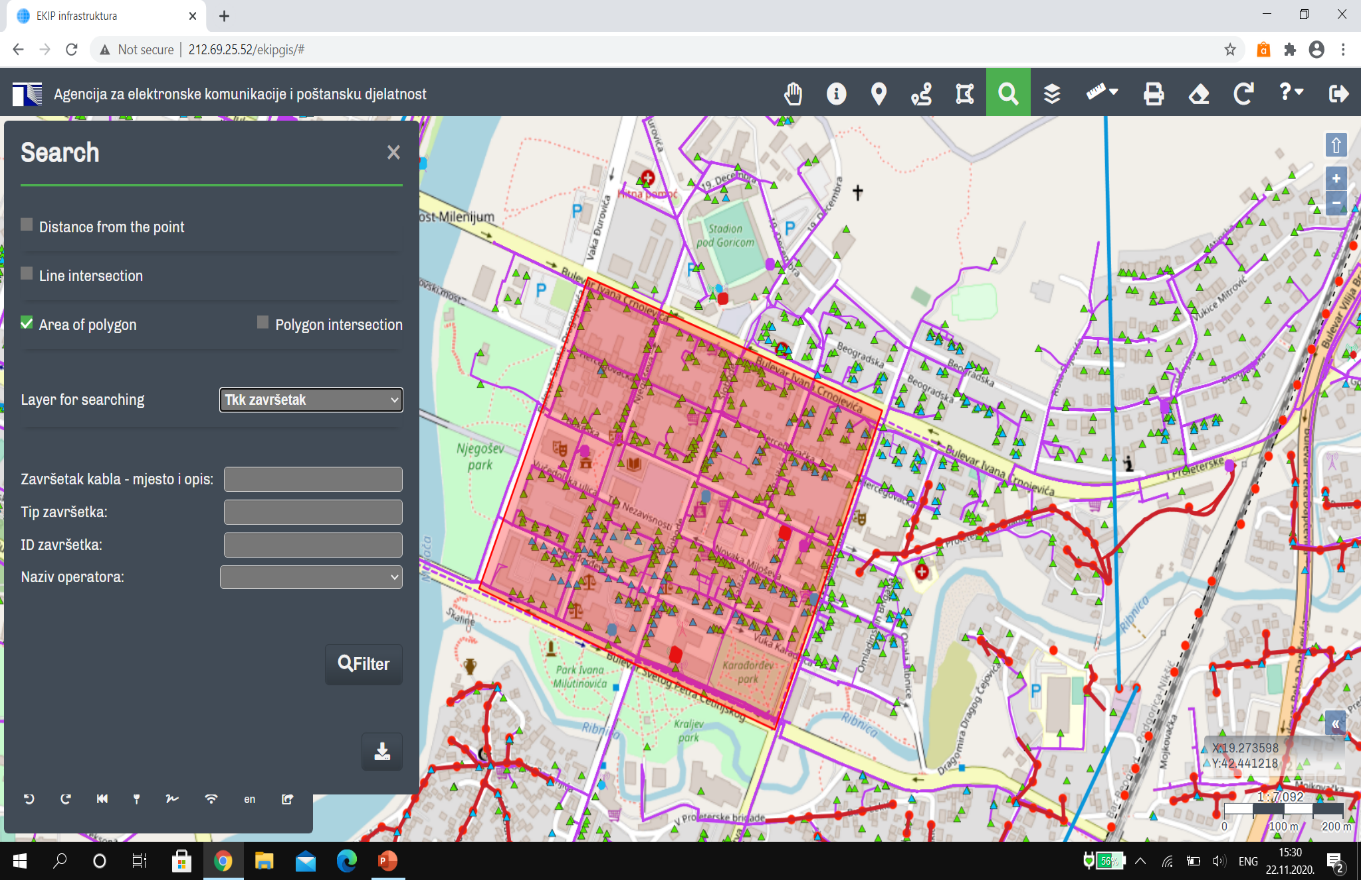 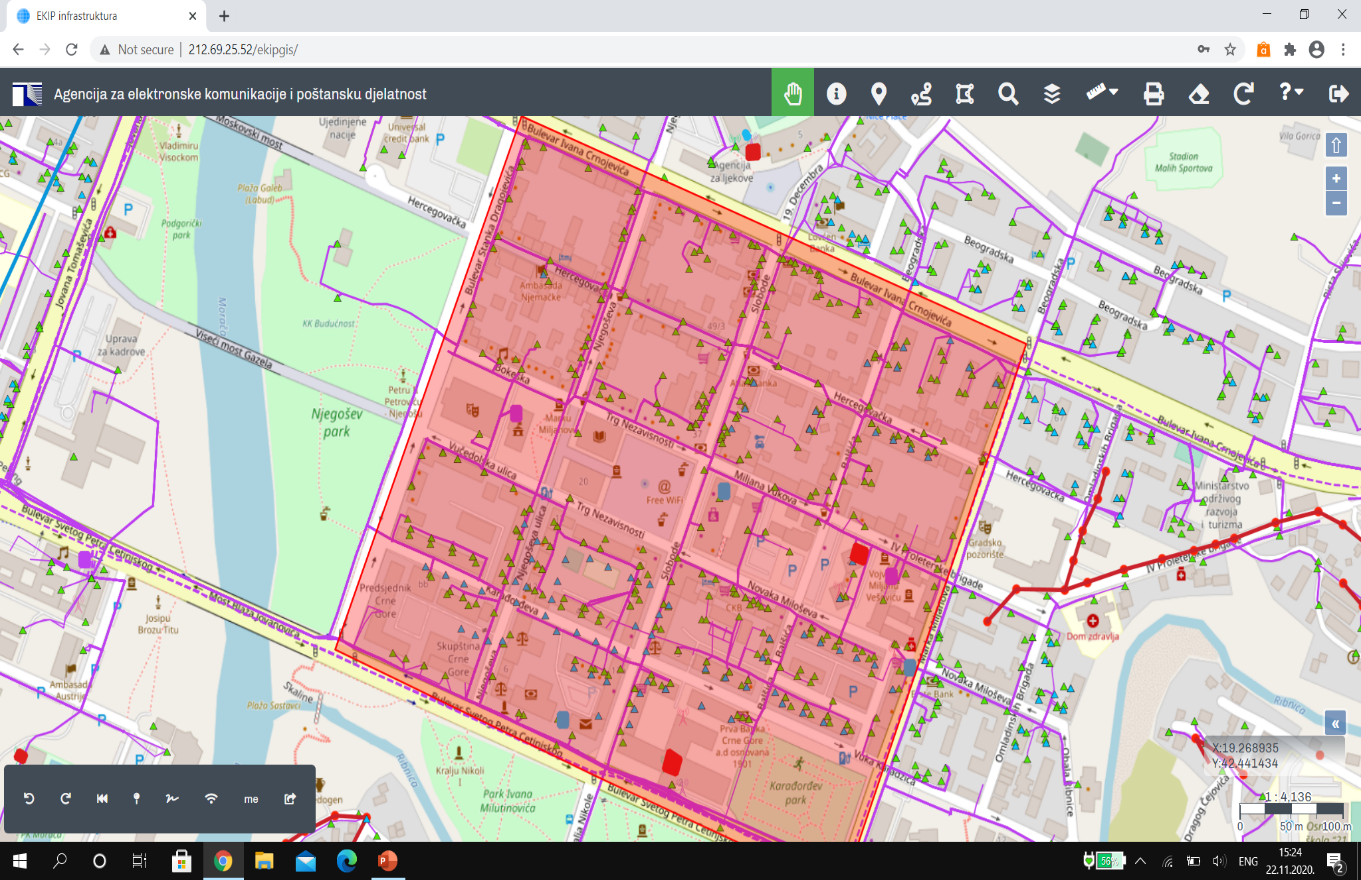 Search
Planeri (obrađivači planskih dokumenata) imaju mogućnost da kroz geoportal uvezu granice planskog dokumenta u .kml ili .geojson fajlu i da iz sistema izvuku podatke, u vidu shpfile datakoteka, o EK infrastrukturi koja se nalazi u okviru uvezenih granica planskog dokumenta.
Podgorica, 27. april 2023. godine
Hotel Podgorica
Radionica EKIP i opštine na istom zadatku
13/19
EKIP
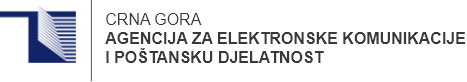 Širokopojasni pristup interneta
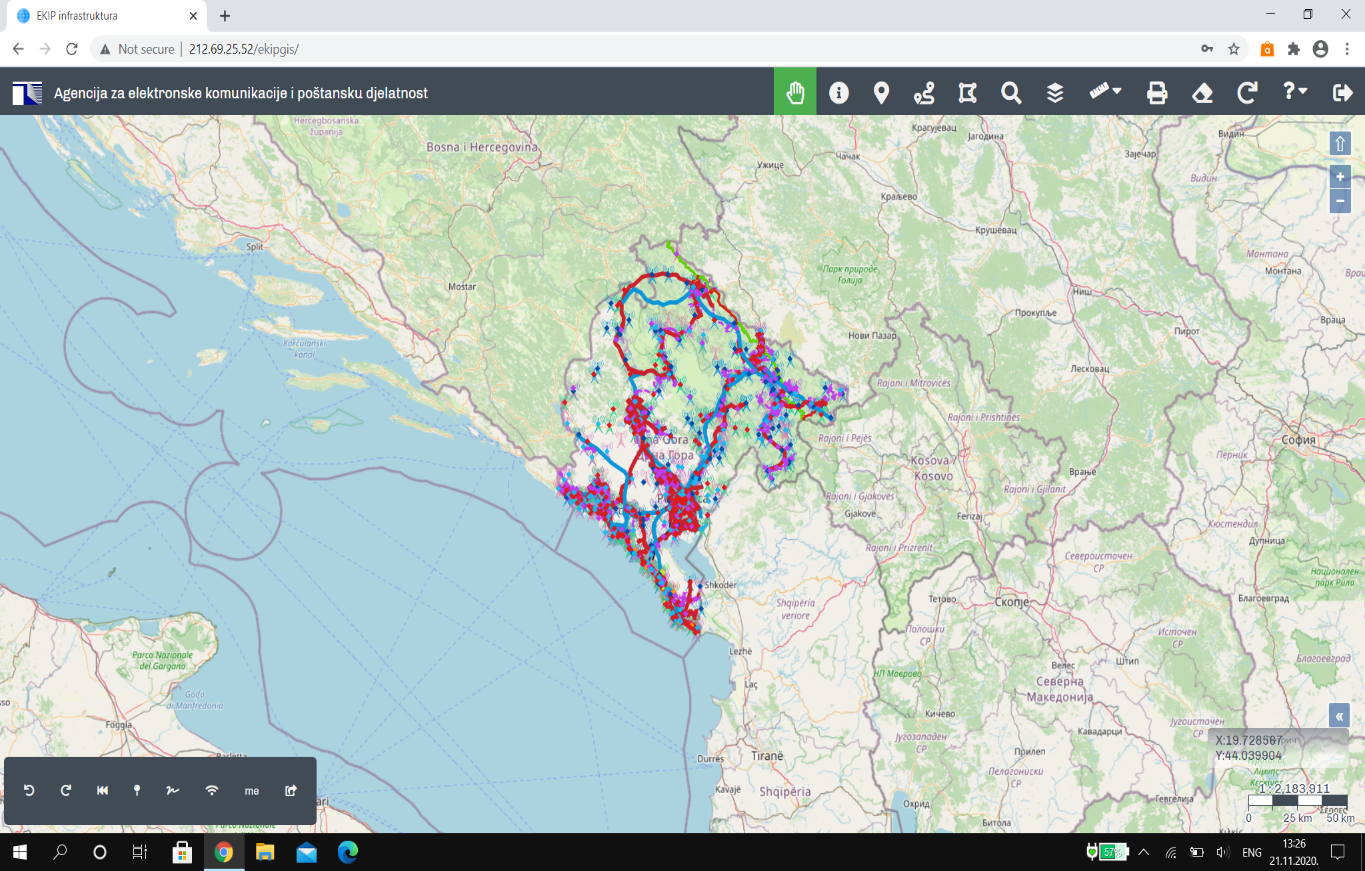 Layers
Koraci za pregled pokrivenosti:

Izabrati ikonicu “Lejeri”
Izabrati tab “Pokrivenost” 
Čekirati dostupne pokrivenosti:
Po brzini
Po tehnologiji
Po broju operatora koji pružaju ovu vrstu EK usluge
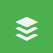 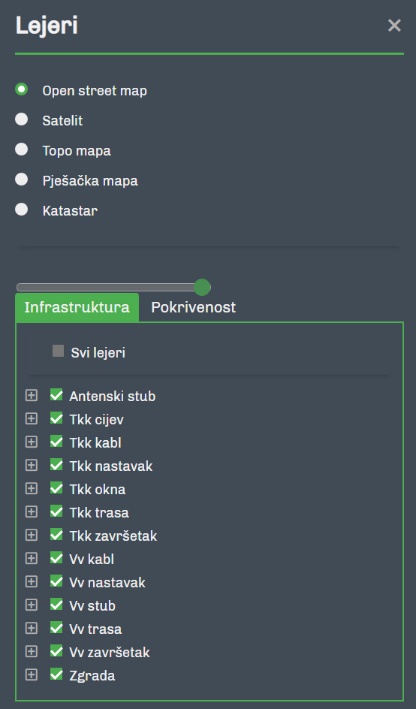 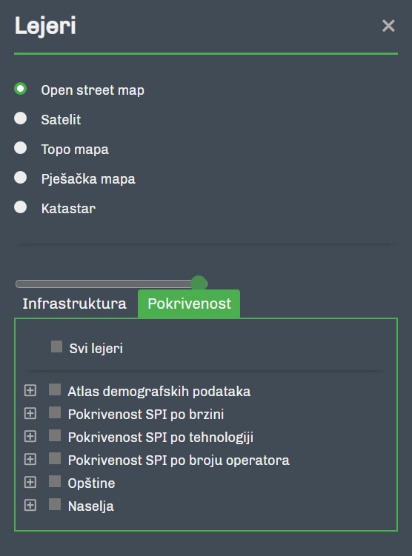 Podgorica, 27. april 2023. godine
Hotel Podgorica
Radionica EKIP i opštine na istom zadatku
14/19
EKIP
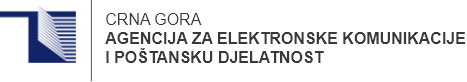 Širokopojasni pristup – Prikaz i način izračunavanja
Širokopojasni pristup internetu je prikazan u mreži 100x100m, koja je formirana na osnovu lokacije završetka: 
Po brzini (polje se oboji u veće dostupne brzine)
Po tehnologiji (polje se oboji u dominantnije dostupne tehnologije)
Po broju operatora koji pružaju EK uslugu širokopojasnog pristupa interneta (Polje se oboji po broju operatora koji pružaju usluge širokopojasnog pristupa internetu)

Izračun procenta pokrivenosti domaćinstava je utvrđen na osnovu podataka dobijenih od operatora, MONSTATA i Uprave za katastar i državnu imovinu.
Podgorica, 27. april 2023. godine
Hotel Podgorica
Radionica EKIP i opštine na istom zadatku
15/19
EKIP
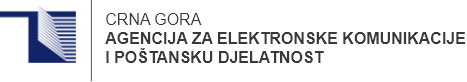 Širokopojasni pristup internetu
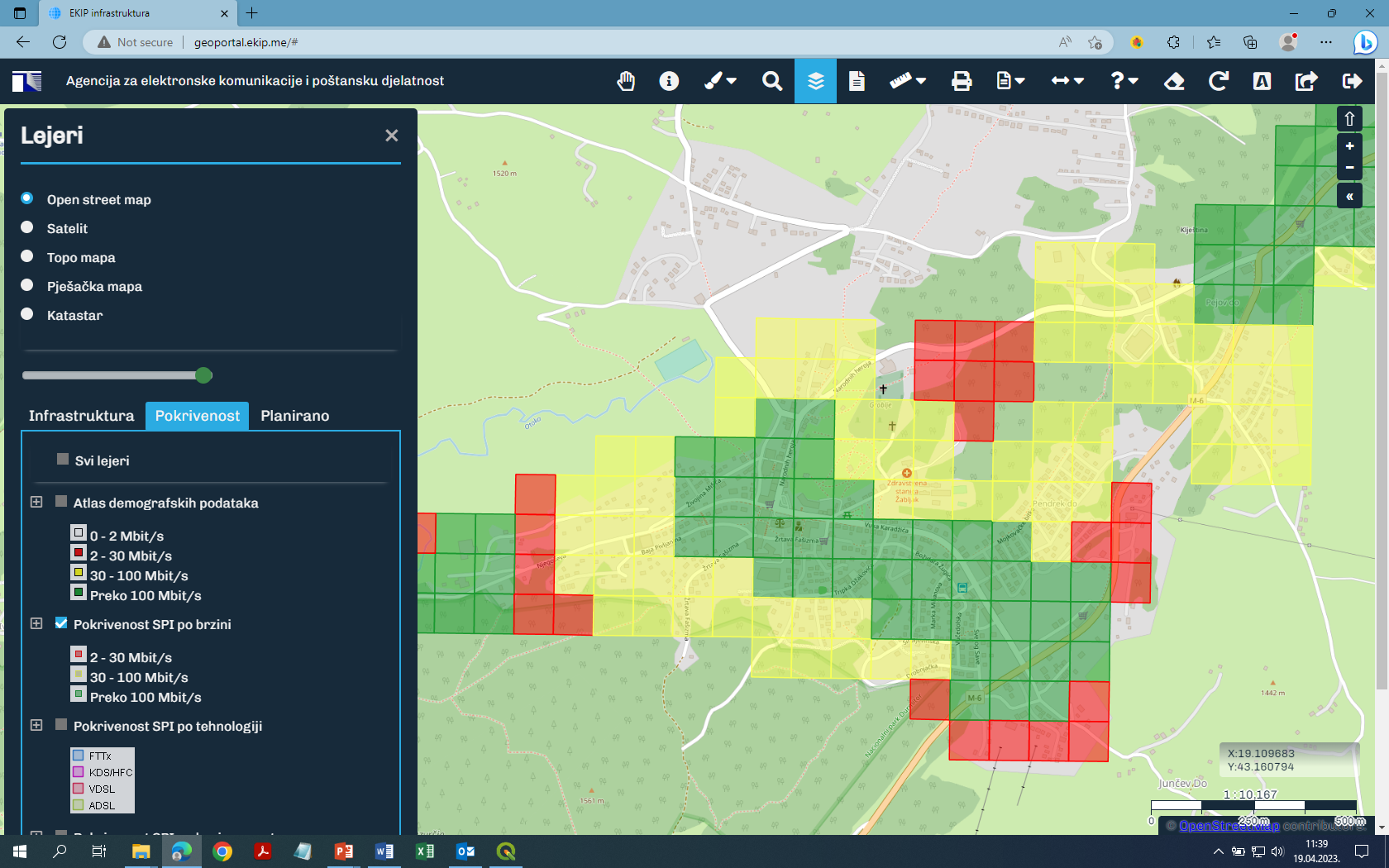 Podgorica, 27. april 2023. godine
Hotel Podgorica
Radionica EKIP i opštine na istom zadatku
16/19
EKIP
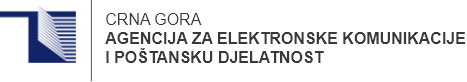 Širokopojasni pristup internetu – procenti
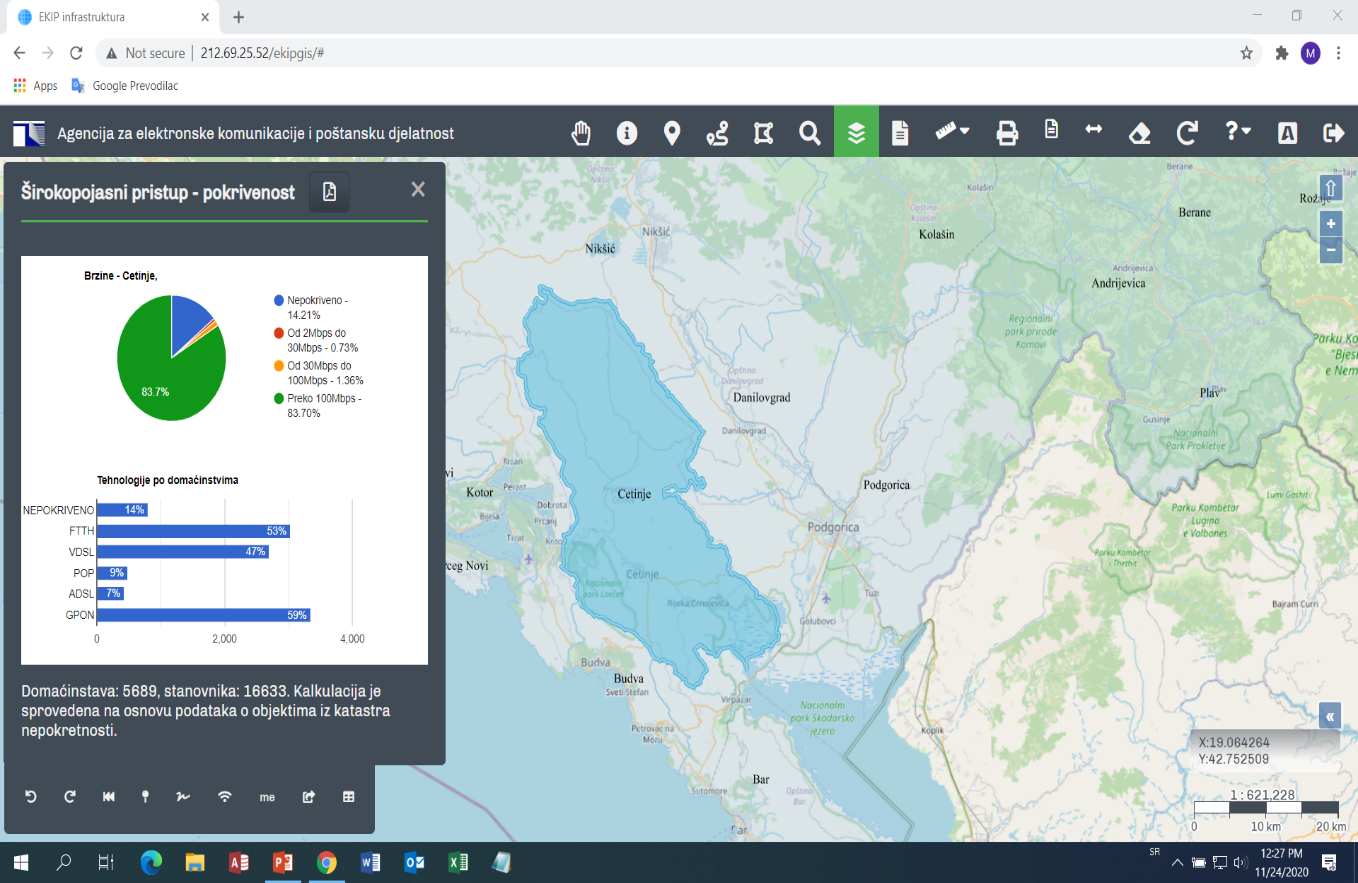 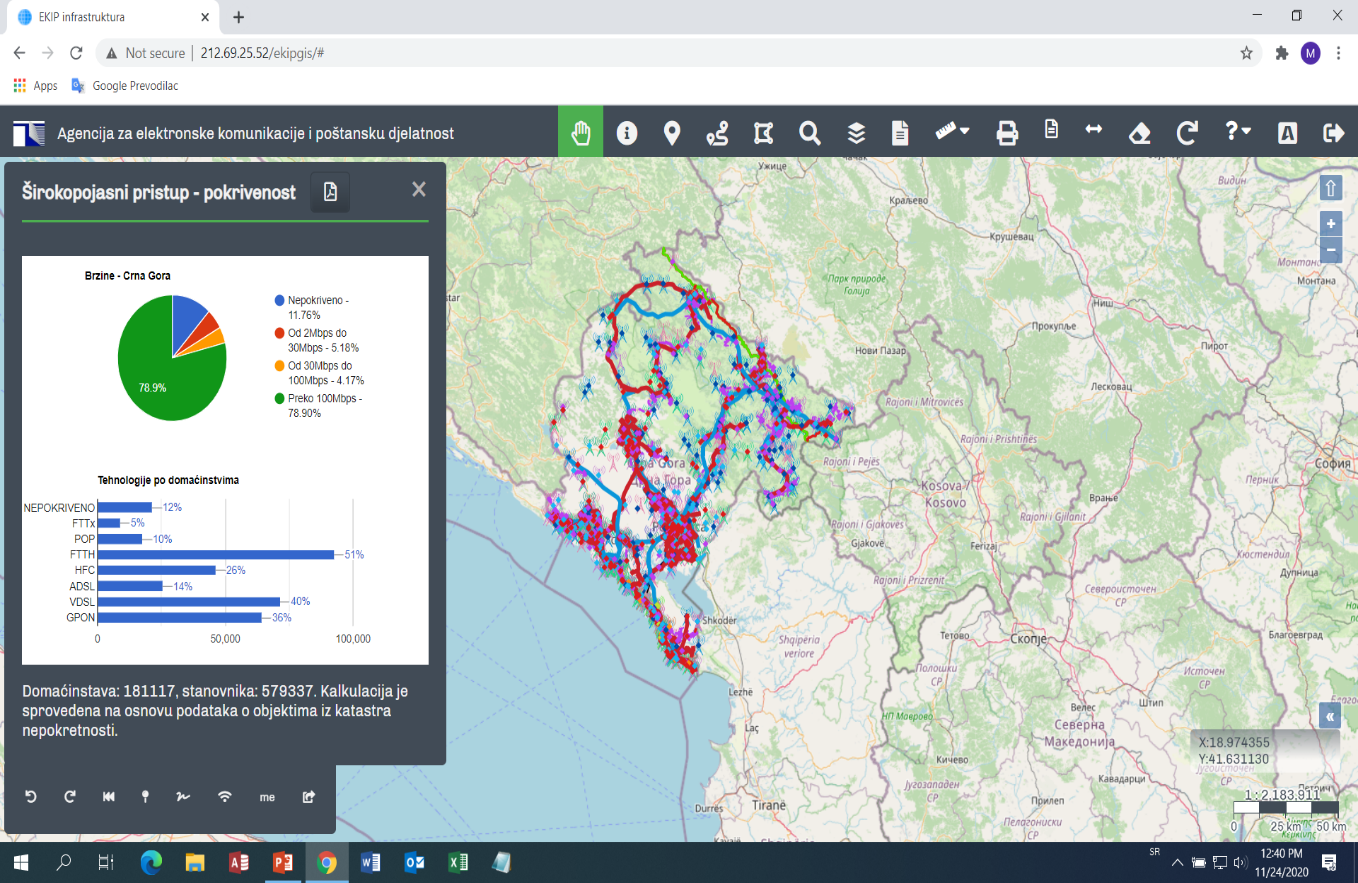 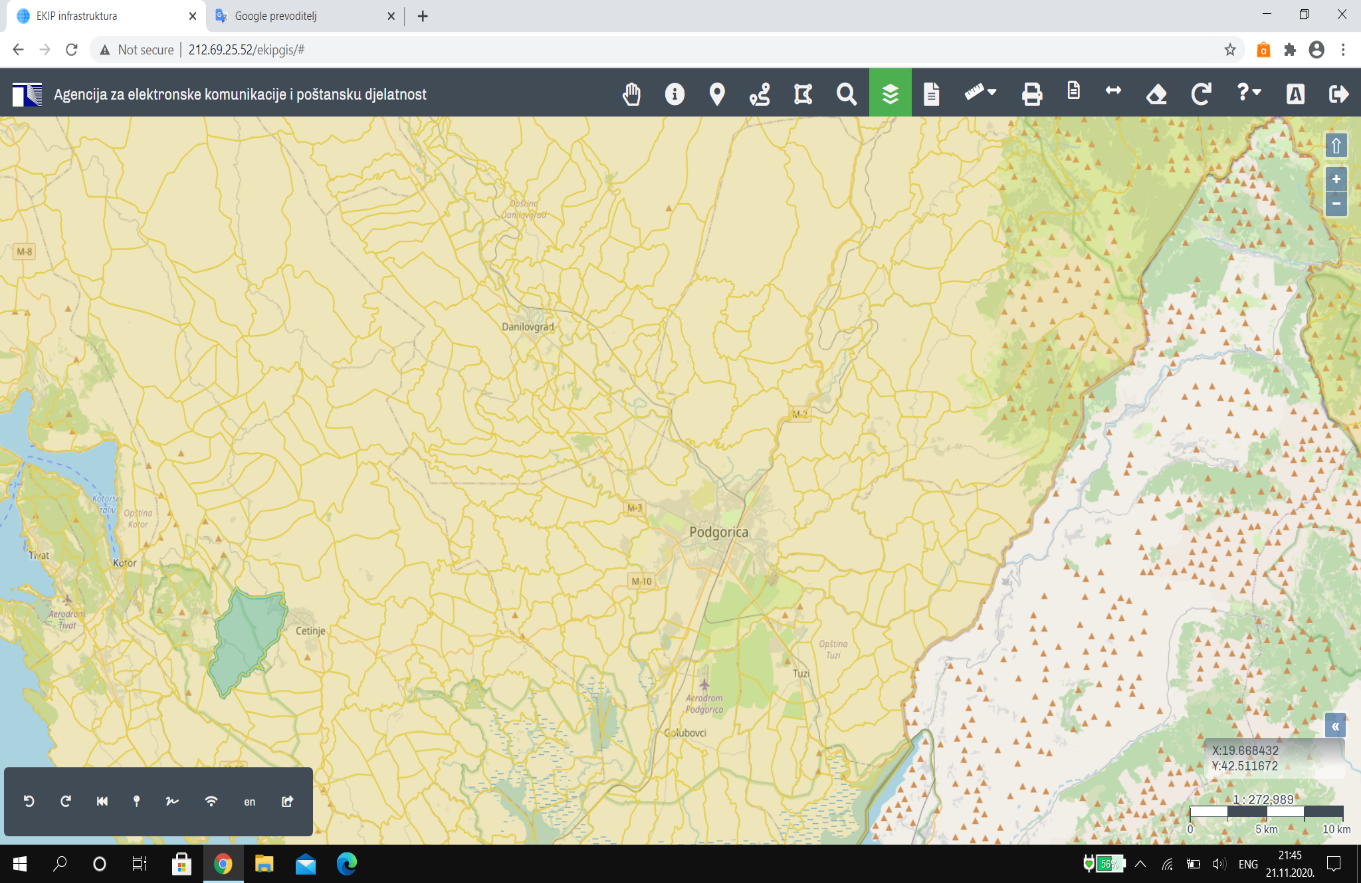 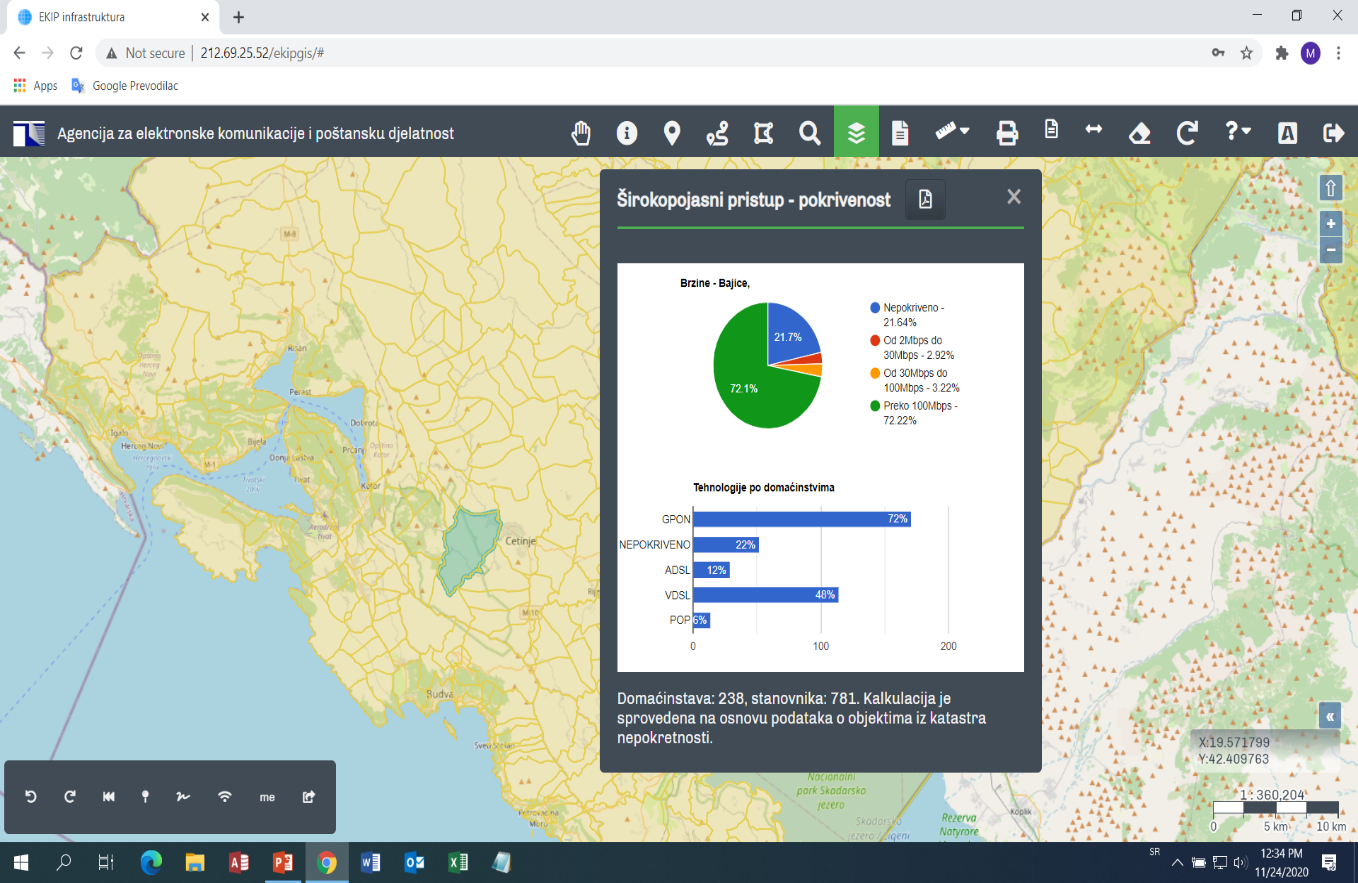 Pokrivanje širokopojasnim pristupom internetu za naselje  Bajice.


Pokrivanje širokopojasnim pristupom internetu za opštinu Cetinje.


Pokrivanje širokopojasnim pristupom internetu za cijelu Crnu Goru.
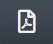 Export to PDF
Coverage
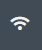 Podgorica, 27. april 2023. godine
Hotel Podgorica
Radionica EKIP i opštine na istom zadatku
17/19
EKIP
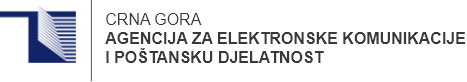 Ciljevi korišćenja Geoportala
Zaštita elektronske komunikacione infrastrukture prilikom izvođenja radova,
Podsticaj razvoju širokopojasnog pristupa internetu,
Posticaj zajedničkom korišćenju elektronske komunikacione infrastrukture u cilju zaštite životne sredine a samim tim i smanjenju troškova izgradnje,
Mogućnost povezivanja Geoportala sa drugim sistemima...
Podgorica, 27. april 2023. godine
Hotel Podgorica
Radionica EKIP i opštine na istom zadatku
18/19
EKIP
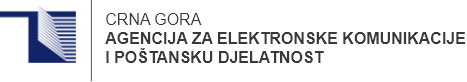 Hvala na pažnji!
Agencija za elektronske komunikacije i poštansku djelatnost
Matija Tomčić, menadžer za geografski informacioni sistem
tel. 020 406 743
e-mail:matija.tomcic@ekip.me
Podgorica, 27. april 2023. godine
Hotel Podgorica
Radionica EKIP i opštine na istom zadatku
19/19